Impressie materialisatie ecologisch woonrijp
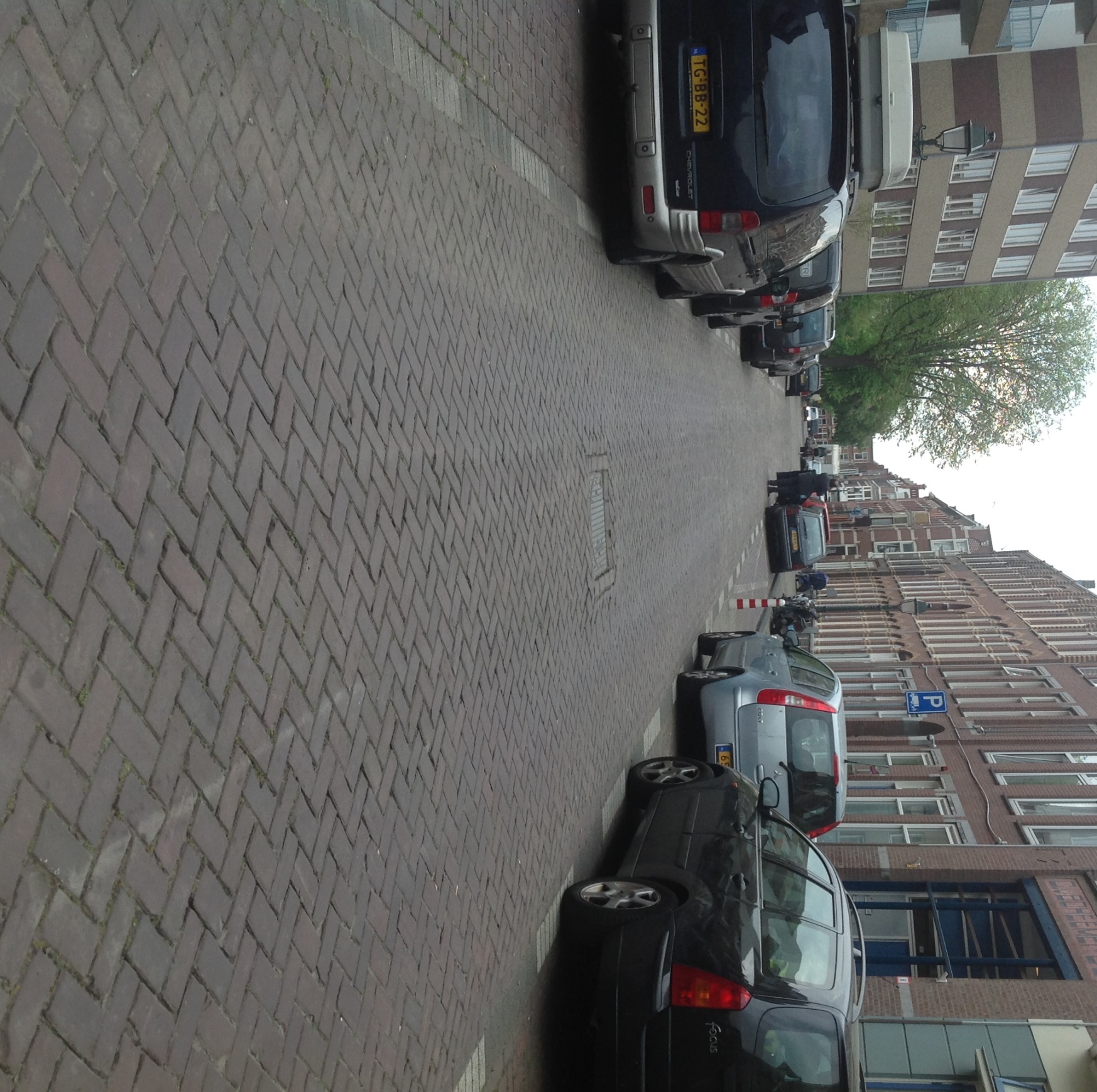 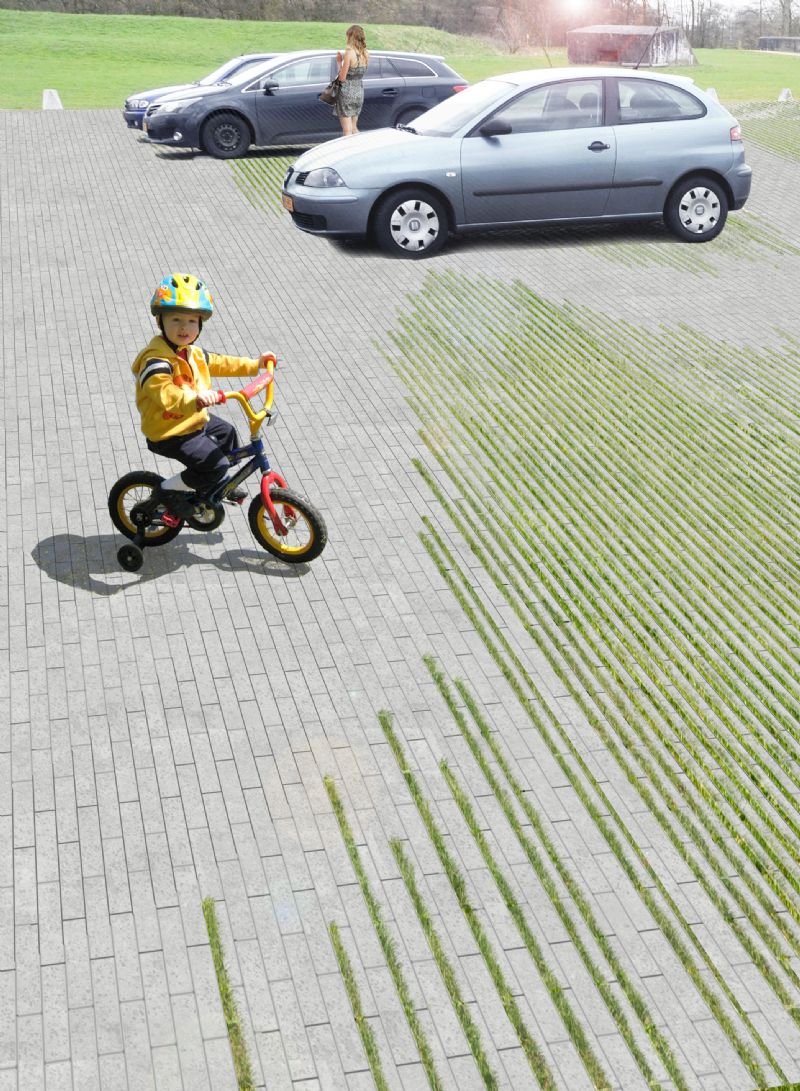 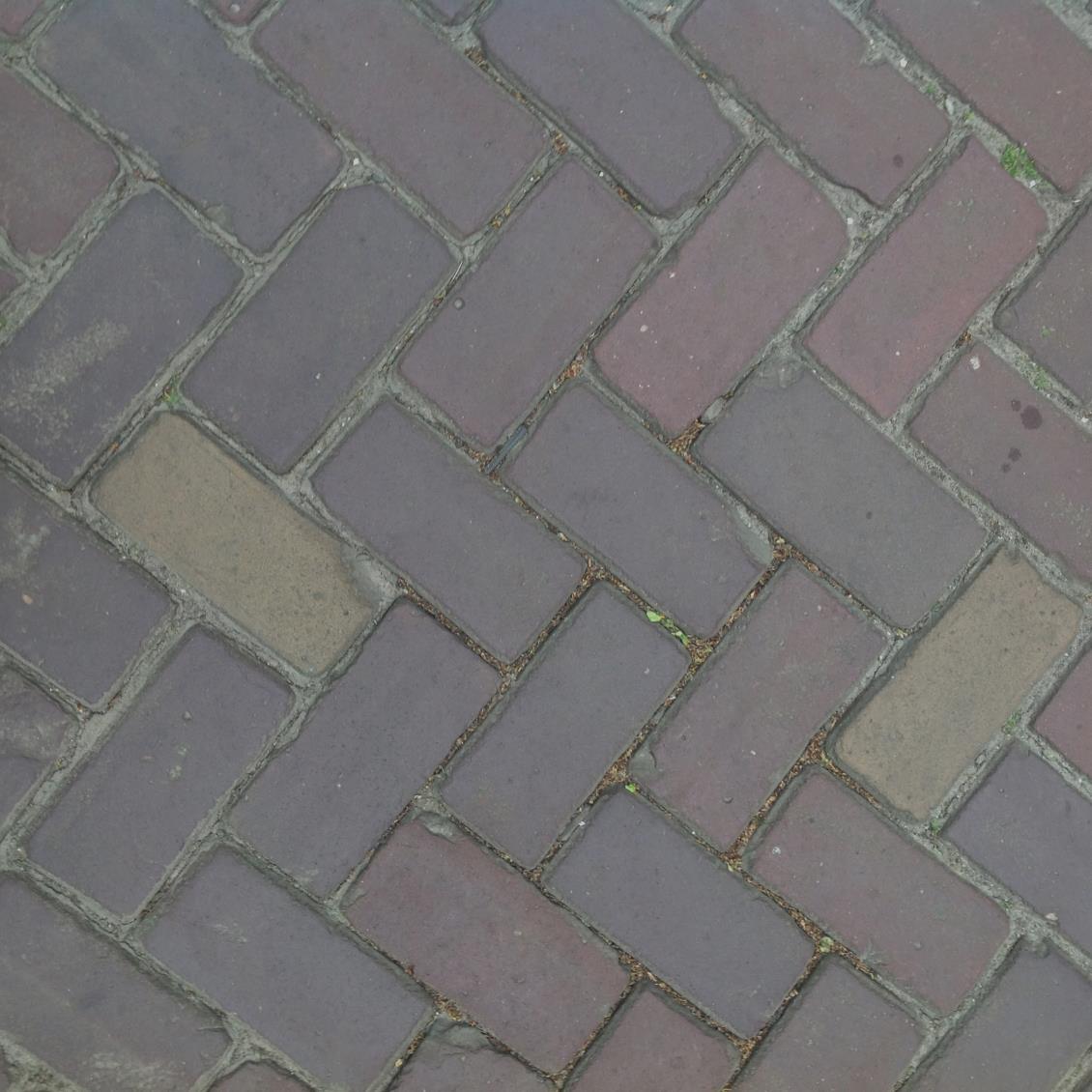 lopen
lopen
fiets/auto
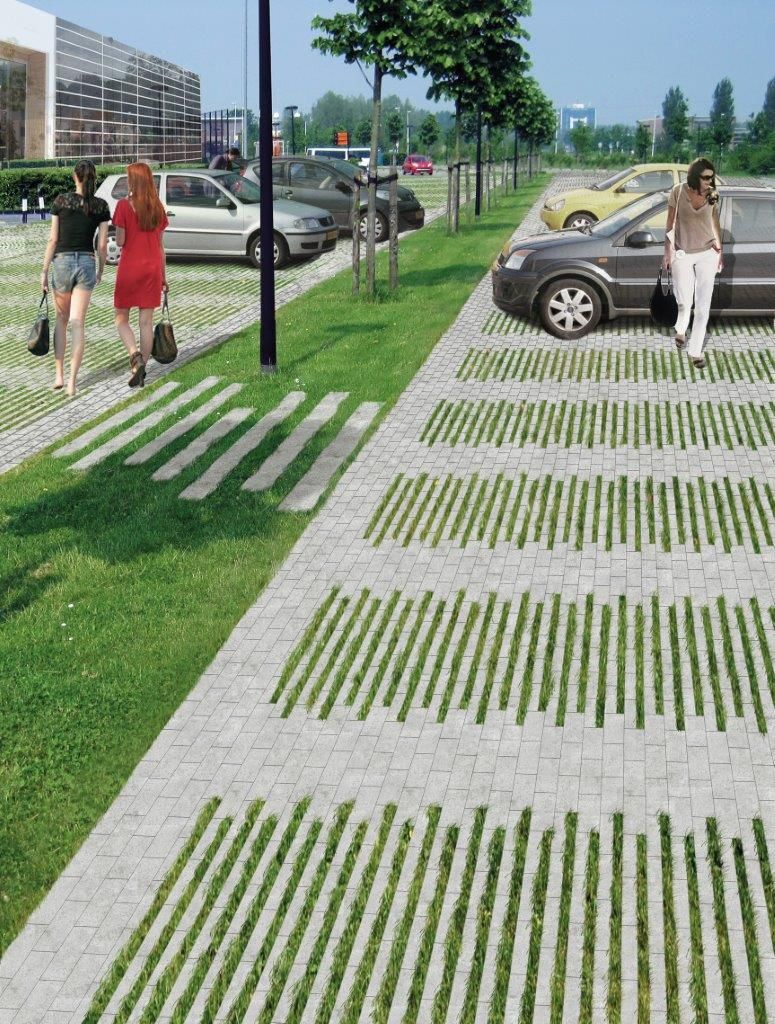 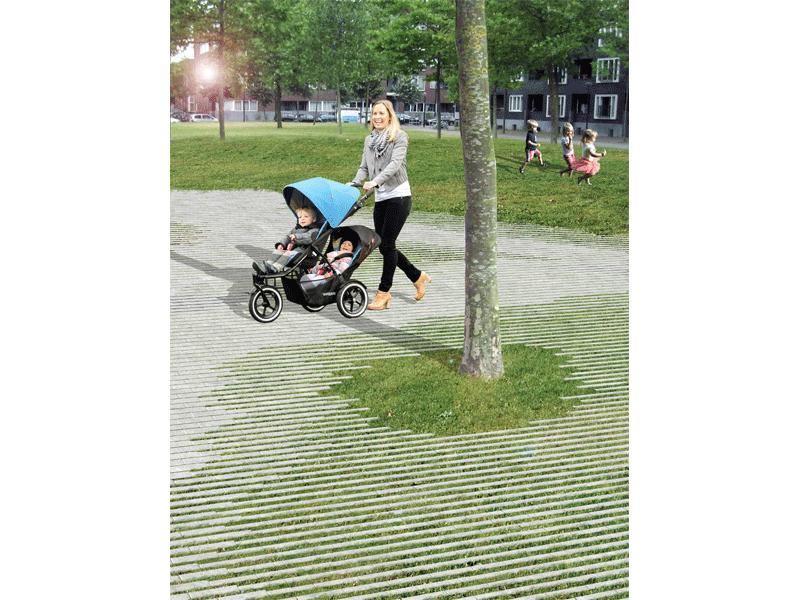 parkeren
Groen / straat
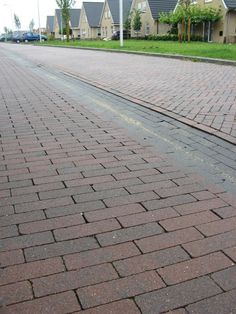 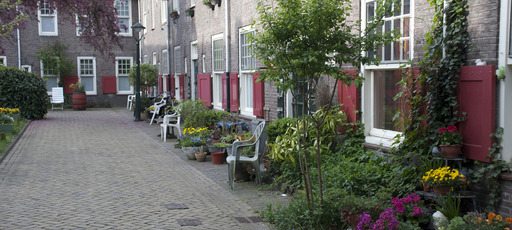 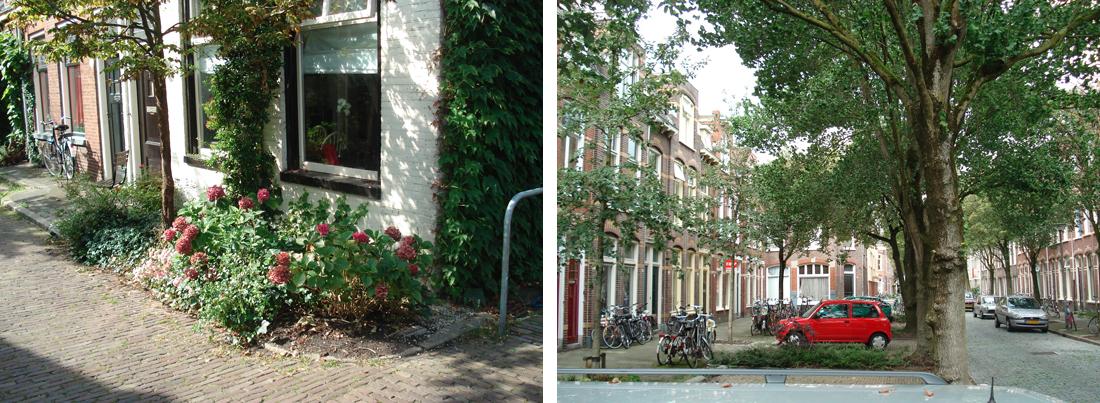 molgoot
geveltuinen
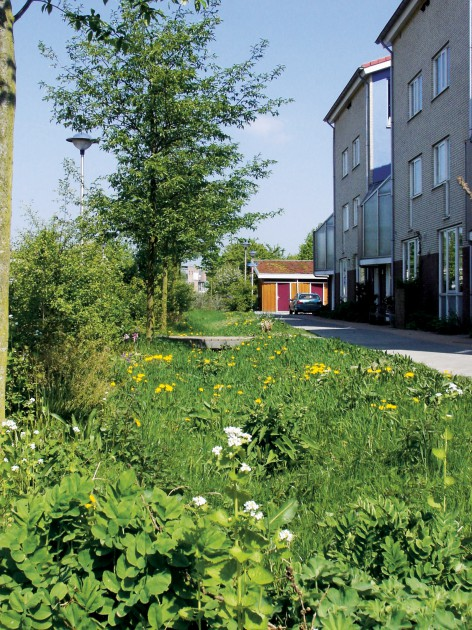 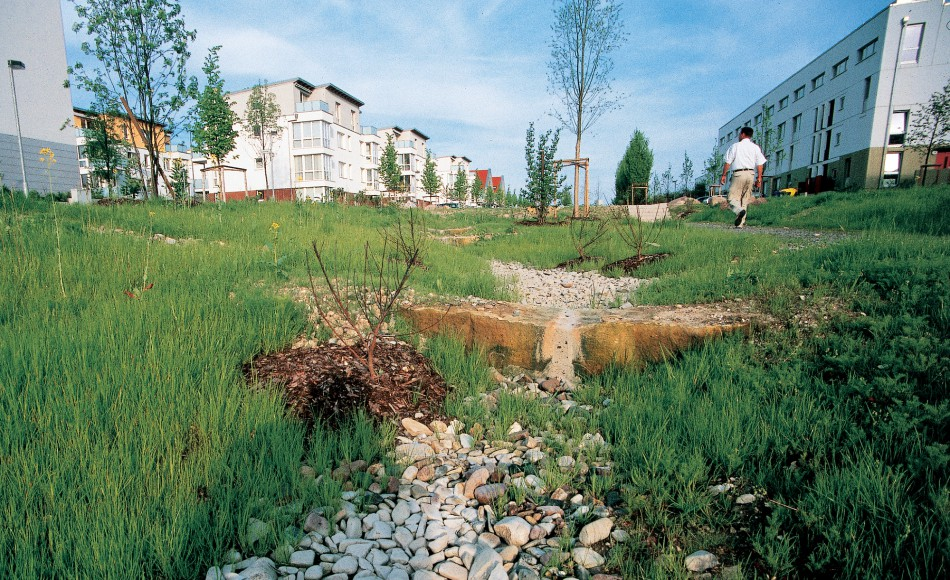 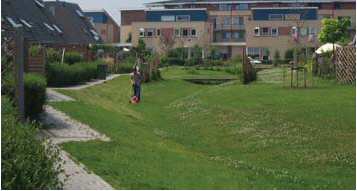 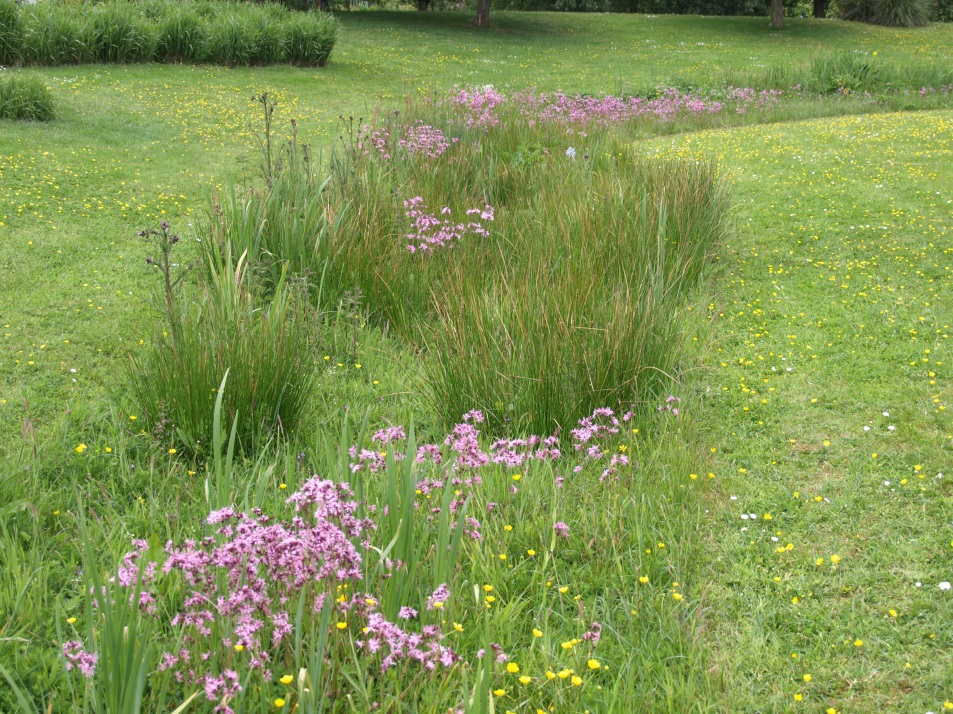 wadi’s